2020
极雅
Business Template
1
2
Contents
Part two
Part one
Lorem ipsum dolor sit amet kolor that suum at si mement bereh
Lorem ipsum dolor sit amet kolor that suum at si mement bereh
4
3
Part three
Part four
Lorem ipsum dolor sit amet kolor that suum at si mement bereh
Lorem ipsum dolor sit amet kolor that suum at si mement bereh
1
Lorem ipsum
Lorem ipsum dolor sit amet kolor that suum at si mement bereh that keu ubat jeurawat bak talak licen Lorem ipsum dolor sit amet kolor that suum at si mement
Creative
Minimal Slides
Layouts
Minimal Designs
Investment generally results in acquiring an asset, also called an investment. If the asset is available at a price worth investing, it is normally expected either to generate income, or to appreciate in value, so that it can be sold at a higher price invest Investment generally results.
TRENDING PRESENTATIONS
Investment generally results in acquiring an asset, also called an investment. If the asset is available at a price worth investing, it is normally expected either to generate income, or to appreciate in value, so that it can be sold at a higher price invest Investment generally results.
We design
Trending
Minimal presentations
Your title here
Features available 
only atthe store
Also called investment
Investment generally results in acquiring an asset, also called an investment. If the asset is available at a price worth
Also called investment
Investment generally results in acquiring an asset, also called an investment. If the asset is available at a price worth
2
Lorem ipsum
Lorem ipsum dolor sit amet kolor that suum at si mement bereh that keu ubat jeurawat bak talak licen Lorem ipsum dolor sit amet kolor that suum at si mement
Your title here
Keywords
Keywords
96%
76%
Lorem ipsum dolor sit amet kolor that suum at si mement bereh that keu ubat jeurawat bak talak licen
Lorem ipsum dolor sit amet kolor that suum at si mement bereh that keu ubat jeurawat bak talak licen
Keywords
Keywords
80%
56%
Lorem ipsum dolor sit amet kolor that suum at si mement bereh that keu ubat jeurawat bak talak licen
Lorem ipsum dolor sit amet kolor that suum at si mement bereh that keu ubat jeurawat bak talak licen
Your title here
All about our great team 
learn more here
All about our great team 
learn more here
All about our great team 
learn more here
Investment generally results in acquiring an asset, also called an investment. If the asset is available at a price worth investing, it is normally expected
Investment generally results in acquiring an asset, also called an investment. If the asset is available at a price worth investing, it is normally expected
Investment generally results in acquiring an asset, also called an investment. If the asset is available at a price worth investing, it is normally expected
3
Lorem ipsum
Lorem ipsum dolor sit amet kolor that suum at si mement bereh that keu ubat jeurawat bak talak licen Lorem ipsum dolor sit amet kolor that suum at si mement
Your title here
Analysis
To fully realize the potential of a cloud-based architecture for applications and network functions.
2015
2014
To fully realize the potential of a cloud-based architecture for applications and network functions.
To fully realize the potential of a cloud-based architecture for applications and network functions.
2013
2012
To fully realize the potential of a cloud-based architecture for applications and network functions.
To fully realize the potential of a cloud-based architecture for applications and network functions.
Your title here
Core Info
Core Info
To fully realize the potential of a cloud-based architecture for applications and network functions.
To fully realize the potential of a cloud-based architecture for applications and network functions.
Core Info
To fully realize the potential of a cloud-based architecture for applications and network functions, the underlying network connectivity
Core Info
Core Info
To fully realize the potential of a cloud-based architecture for applications and network functions.
To fully realize the potential of a cloud-based architecture for applications and network functions.
Your title here
INVESTMENT IN 
SECURITY
Also called investment low level
Expected either to generate income
Can be sold at a higher price An investor
4
Lorem ipsum
Lorem ipsum dolor sit amet kolor that suum at si mement bereh that keu ubat jeurawat bak talak licen Lorem ipsum dolor sit amet kolor that suum at si mement
Your title here
CONSULTING
BUSINESS
DESIGN
CONSULTING
To fully realize the potential of a cloud-based architecture for applications and network functions. A cloud-based architecture for applications and network functions.
To fully realize the potential of a cloud-based architecture for applications and network functions. A cloud-based architecture for applications and network functions.
To fully realize the potential of a cloud-based architecture for applications and network functions. A cloud-based architecture for applications and network functions.
To fully realize the potential of a cloud-based architecture for applications and network functions. A cloud-based architecture for applications and network functions.
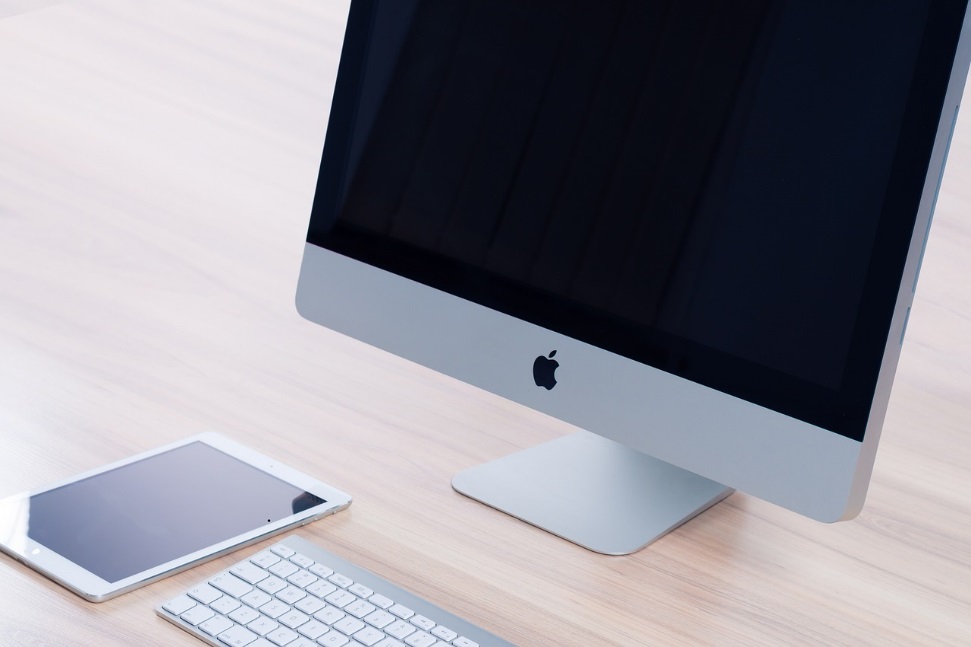 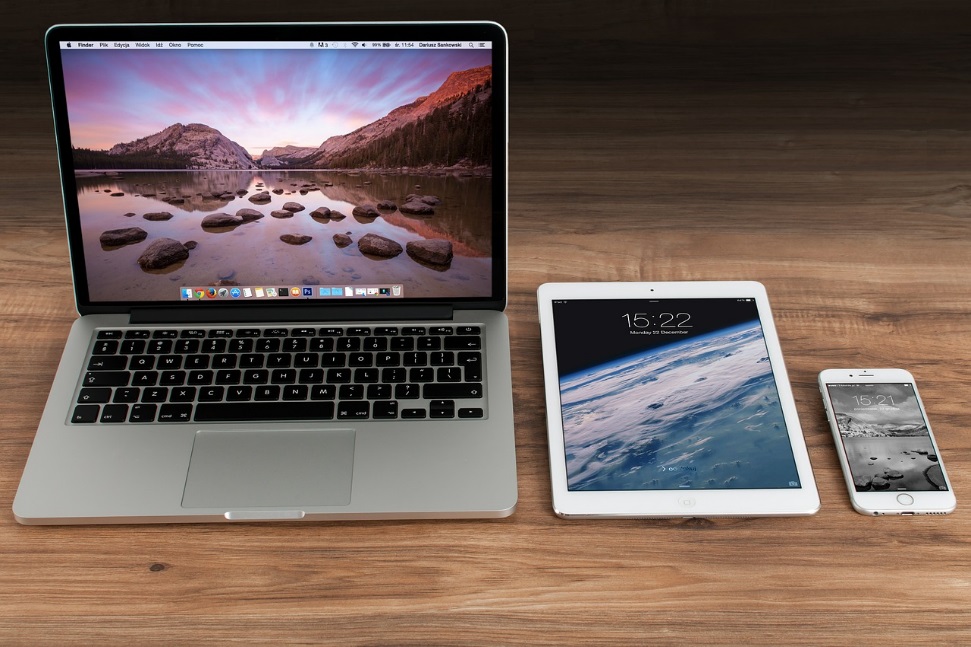 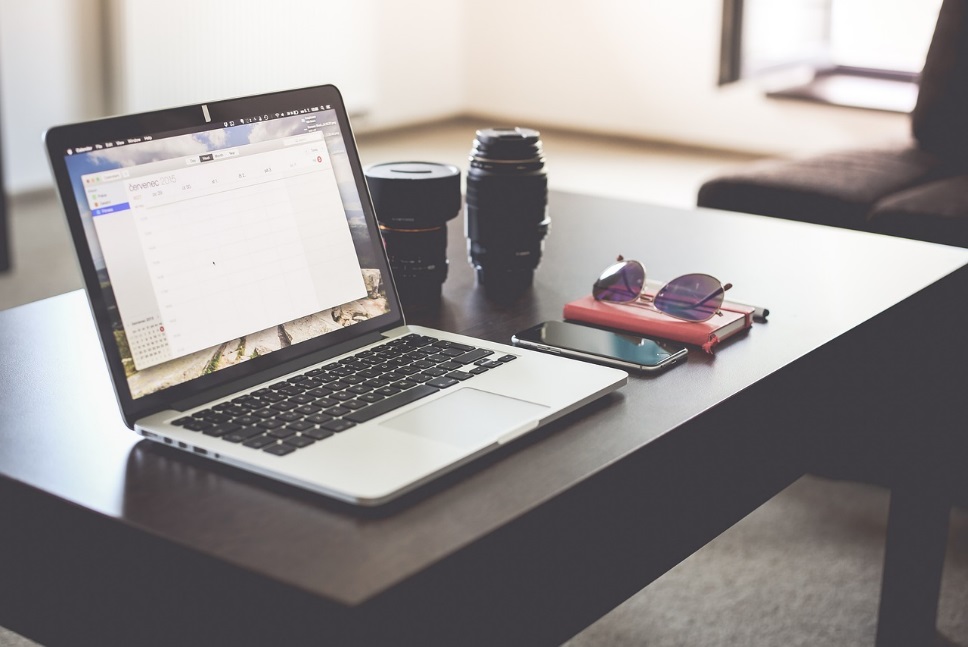 Tagline Here
Tagline Here
Tagline Here
To fully realize the potential of a cloud-based architecture 
for applications and network functions. 
A cloud-based architecture for applications
network functions. To fully realize the potential network.
To fully realize the potential of a cloud-based architecture 
for applications and network functions. 
A cloud-based architecture for applications
network functions. To fully realize the potential network.
To fully realize the potential of a cloud-based architecture 
for applications and network functions. 
A cloud-based architecture for applications
network functions. To fully realize the potential network.
THANKS!